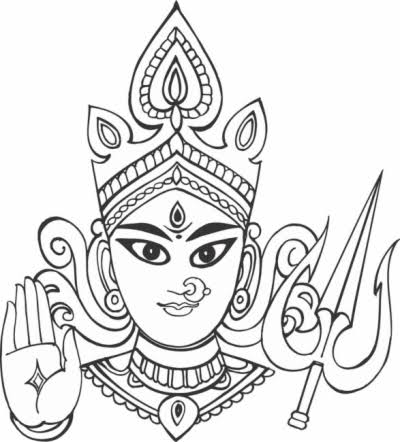 স্বাগতম
পরিচিতি
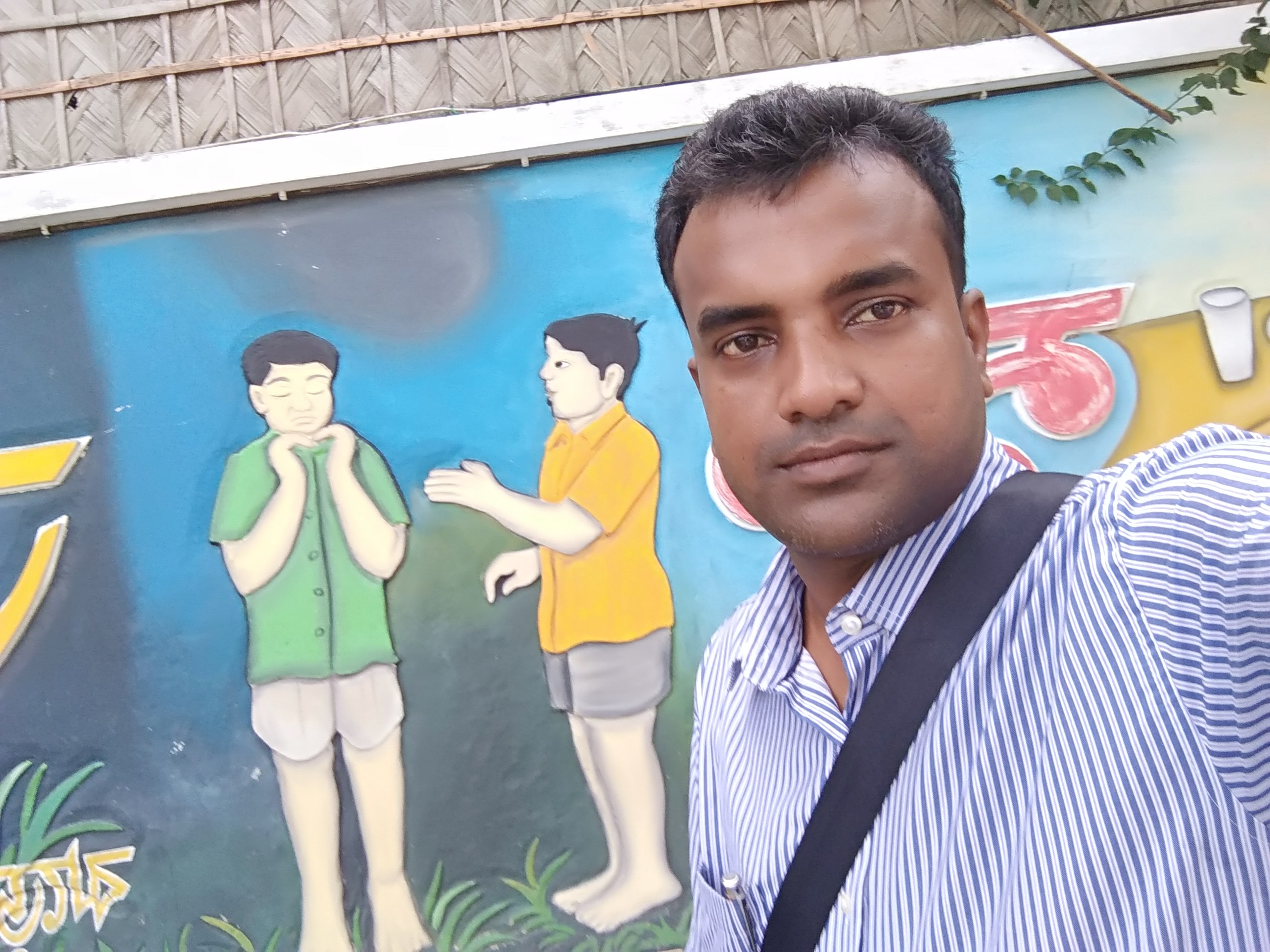 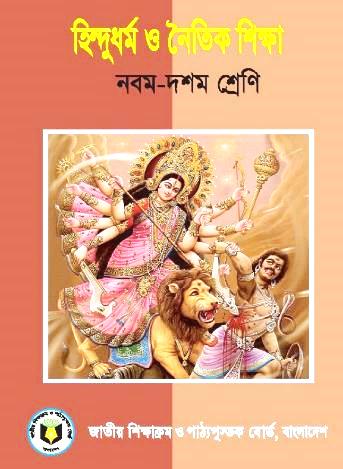 হরেন চন্দ্র দাস
  সহকারী শিক্ষক(হিন্দু ধর্ম)
  নিকড়দীঘি নান্দুলা উচ্চ বিদ্যালয়
  পাঁচবিবি, জয়পুরহাট।
  মোবাইল নং- ০১৭৩৪৯৯৪৮৬৪
  ই-মেইল- horen.dash@gmail.com
শ্রেণীঃ নবম ও দশম
বিষয়ঃ হিন্দুধর্ম ও নৈতিক শিক্ষা
অধ্যায়ঃ ৫ম
পাঠঃ 7 ও 8। 
সময়ঃ ৫০ মিনিট
তারিখঃ ০০/০০/২০২০
চিত্রগুলো দেখে চিন্তা কর
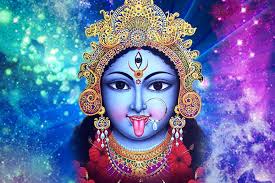 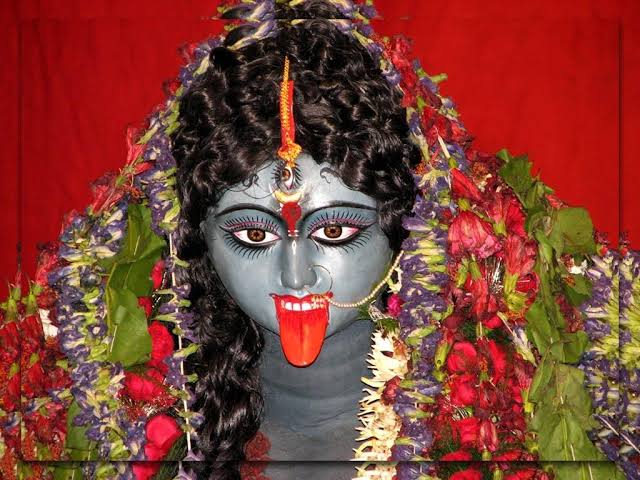 কি বুঝতে  পারলে?
আজকের পাঠ-
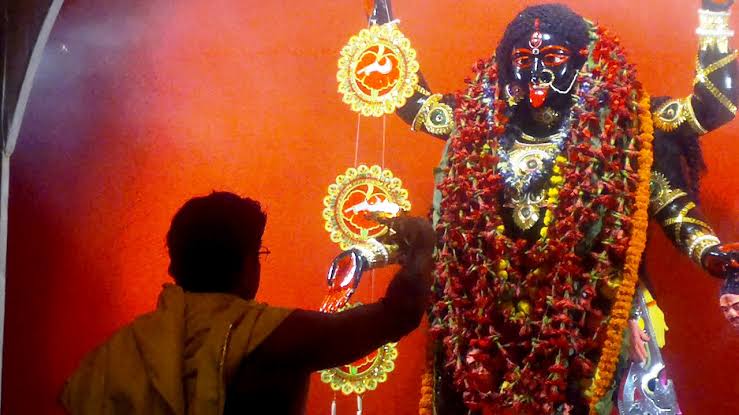 দেবী কালী-কালী দেবীর পরিচয়
শিখনফল
এই পাঠ শেষে শিক্ষার্থীরা-
দেবী কালীর পরিচয় বর্ণনা করতে পারবে;
দেবী কালীর পূজা পদ্ধতি বর্ণনা করতে পারবে;
কালী পূজার ধ্যান ও প্রণাম মন্ত্রের সরলার্থ ও এর শিক্ষা করতে পারবে;
কালী পূজা আর্থ-সামাজিক, পারিবারিক ও নৈতিক জীবনে কালী পূজার প্রভাব                                            বর্ণনা করতে পারবে।
চিত্রগুলো দেখ
কি বুঝতে পারলে?
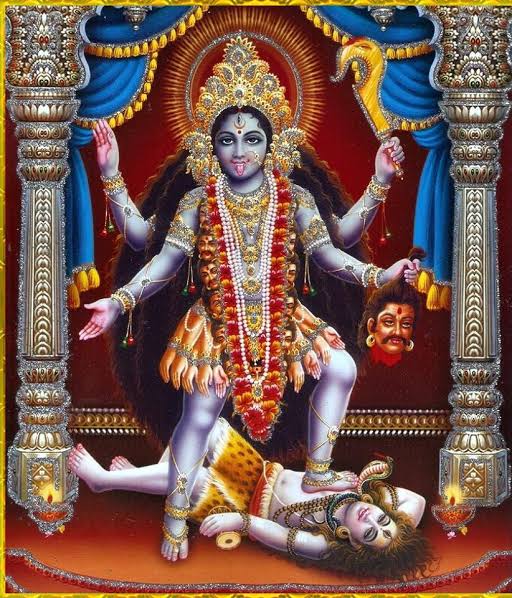 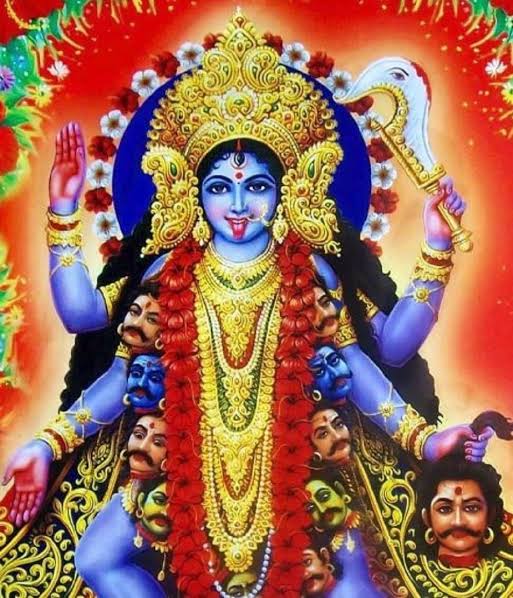 দেবী কালী দুর্গাদেবীর মতো শক্তির দেবী। তিনি অসুর বিনাশে ভয়ঙ্করী। তিনি অশুভ শক্তিকে ধ্বংস করেন।
চিত্রগুলো দেখ
কি বুঝতে পারলে?
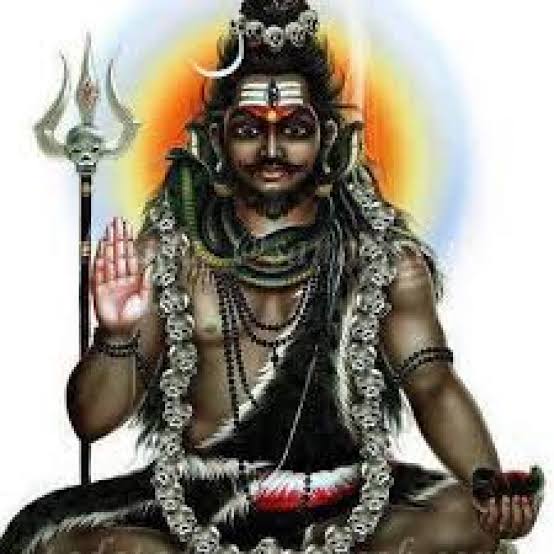 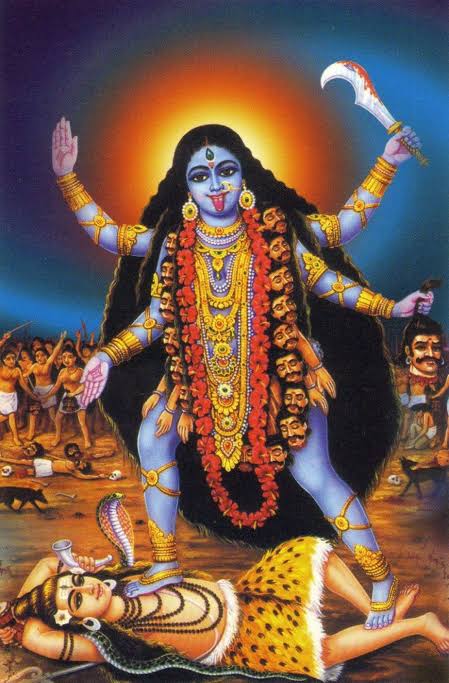 কালী ভগবান শিবের সহধর্মিণী এবং বিশেষ শক্তি তিনি কাল ও মৃত্যুর দেবীরুপে আত্নপ্রকাশ করার কারণে তাকে শ্মশান কালী হিসেবে আখ্যায়িত করা হয়।
বল দেখি-দেবী কালীর কি কি নাম রয়েছে?
তাহলে আমরা দেখি-
একক কাজ         সময়-৫মিনিট
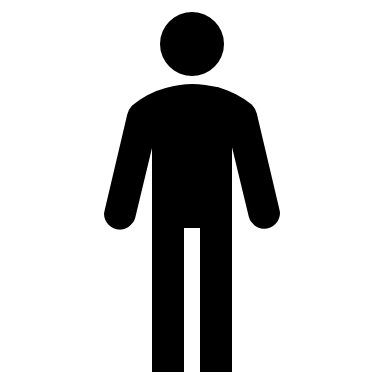 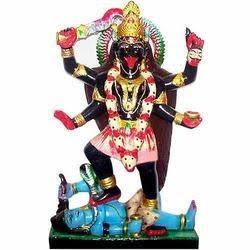 দেবী কালীর পরিচয় দাও
দেবী কালীর উৎপত্তি
দেবী কালীর উৎপত্তি
কালী পূজার সময়
কালী পূজার সময়
কালীপুজা পদ্ধতি
কালীপুজা পদ্ধতি
জোড়ায় কাজ      সময় - ৮মিনিট
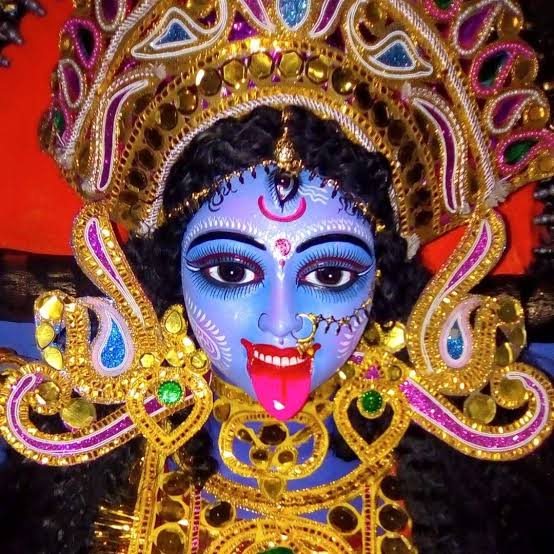 দেবী কালীর পূজা পদ্ধতি বর্ণনা কর।
অডিওটি শোন
কালী পূজার শিক্ষা
কালী পূজার প্রভাব
দলীয় কাজ         সময়-১০ মিনিট
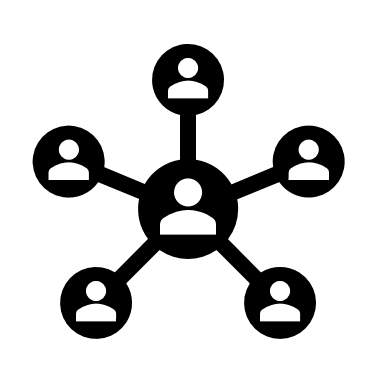 মূল্যায়ন
আবার চেষ্টা কর
উত্তর সঠিক হয়েছে
আবার চেষ্টা কর
আবার চেষ্টা কর
আবার চেষ্টা কর
আবার চেষ্টা কর
উত্তর সঠিক হয়েছে
আবার চেষ্টা কর
ভক্তের কাছে দেবী কালী কেমন?



কালী পূজা শুরু হয়- 
i)   চক্ষুদানের মধ্য দিয়ে
ii)  প্রাণ প্রতিষ্ঠার মধ্য দিয়ে
iii) বোধনের মধ্য দিয়ে 

নিচের কোনটি সঠিক ?
(ক) রাগী
(খ) স্নেহময়ী জননী
(ঘ) উদাত্ত
(গ) ভয়ংকরী
(ক) i ও ii
(খ) i ও iii
(ঘ) i, ii ও iii
(গ) ii ও iii
বাড়ির কাজ
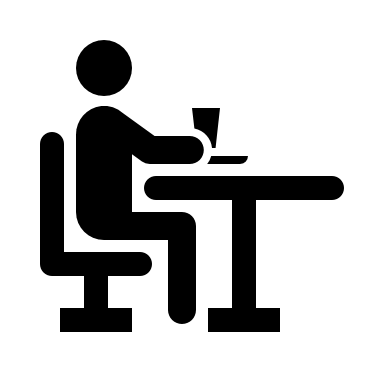 ধন্যবাদ
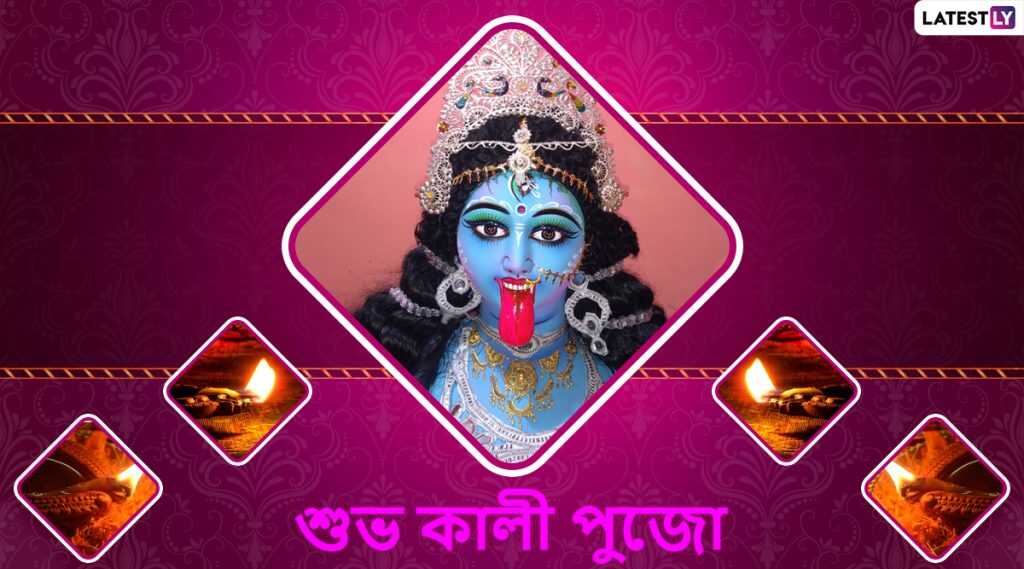